TMMMS AMT Program
2nd Annual AMT Conference
May 19-20, 2015
Theo Babb, TMMMS Skilled AM
Bethanie Humphries, TMMMS Specialist
Isabella Sharpe, AMT Student
Cody Box, AMT Student
James Davis, ICC Instructor
Toyota Mississippi
500,000th  Corolla

February 12, 2015
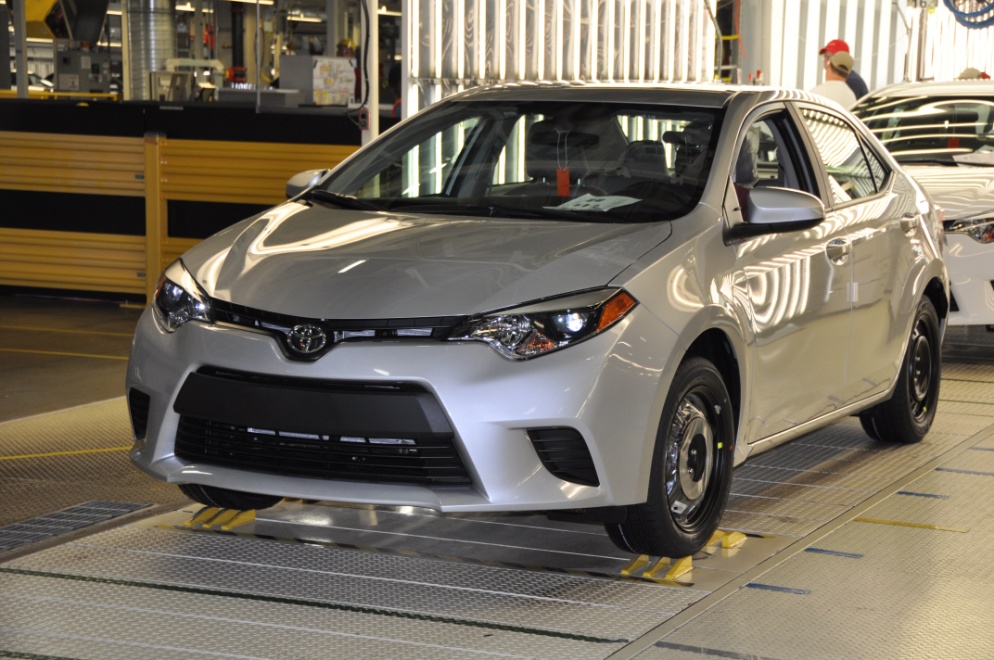 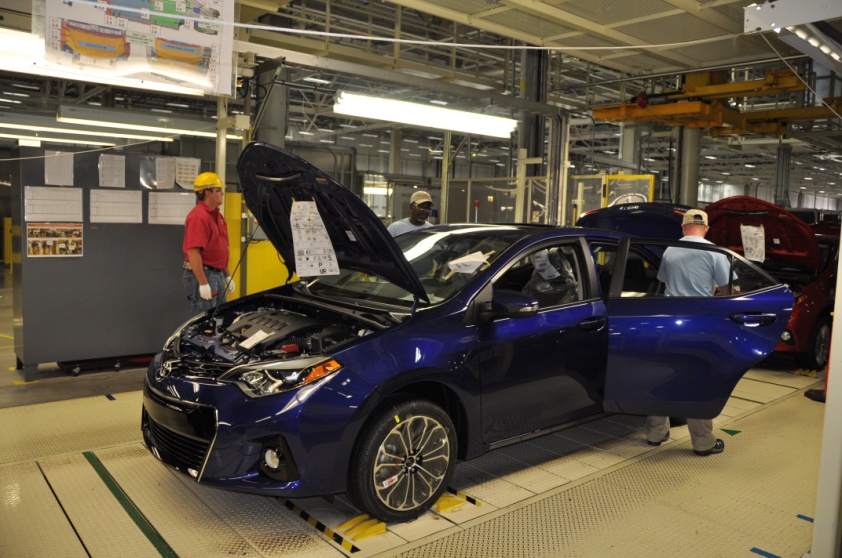 Blue Springs, MS 
 2,000 jobs
 $880 Million Investment
 11th Generation SOP July 2013 
 Annual Capacity: 170,000 units
 700 Corollas produced per day
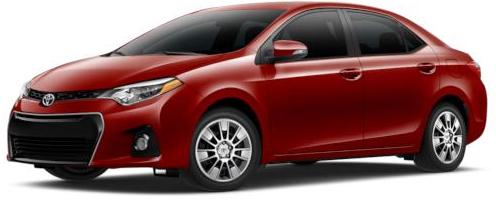 Itawamba Community College
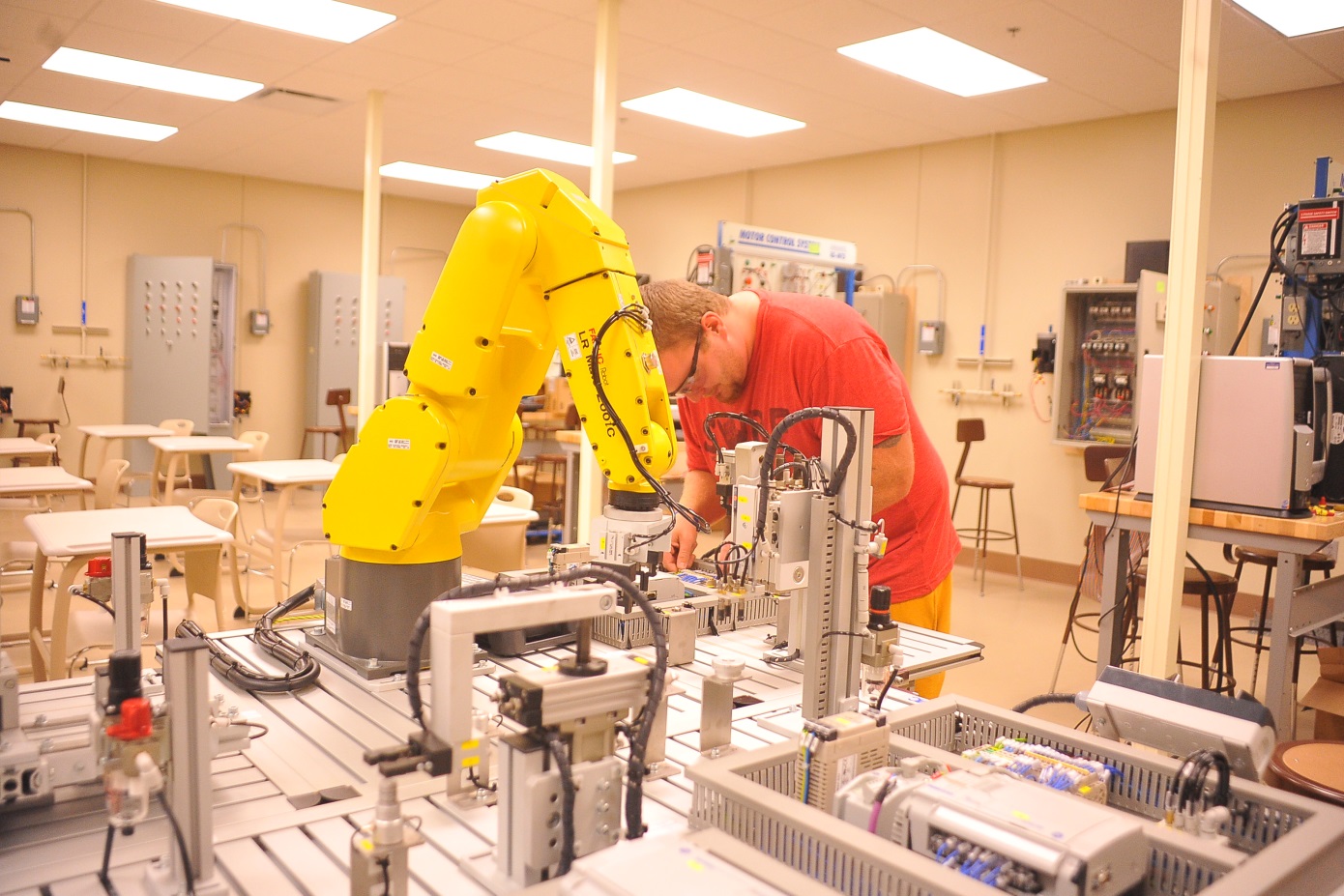 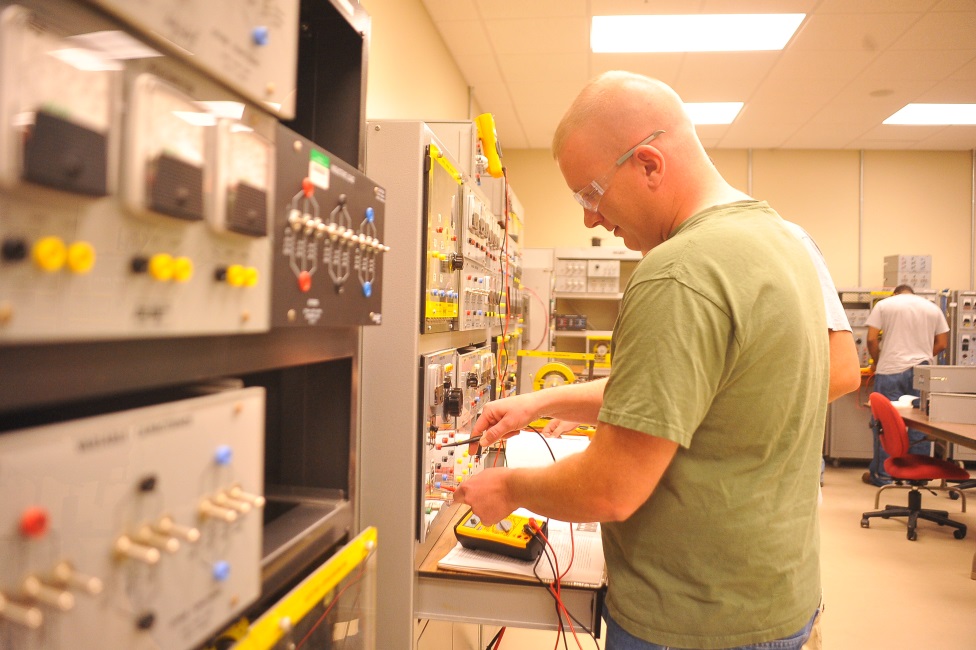 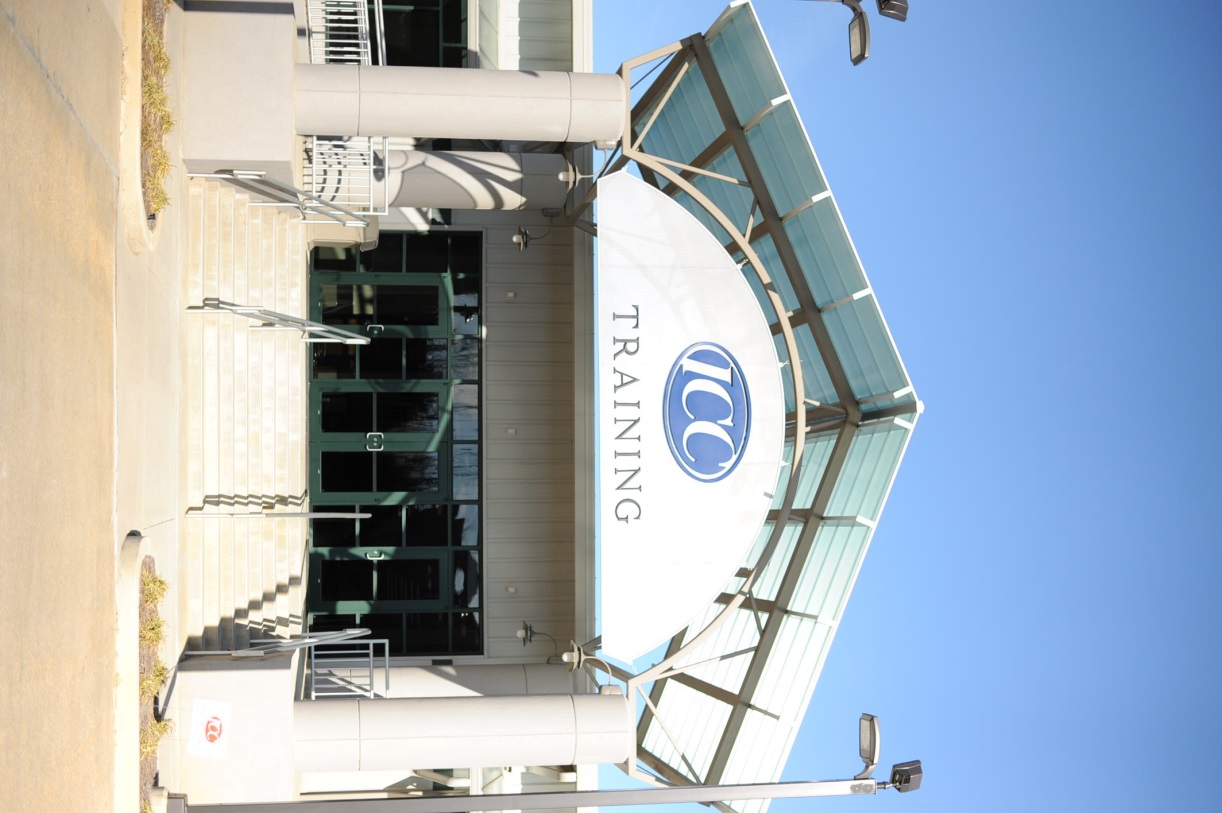 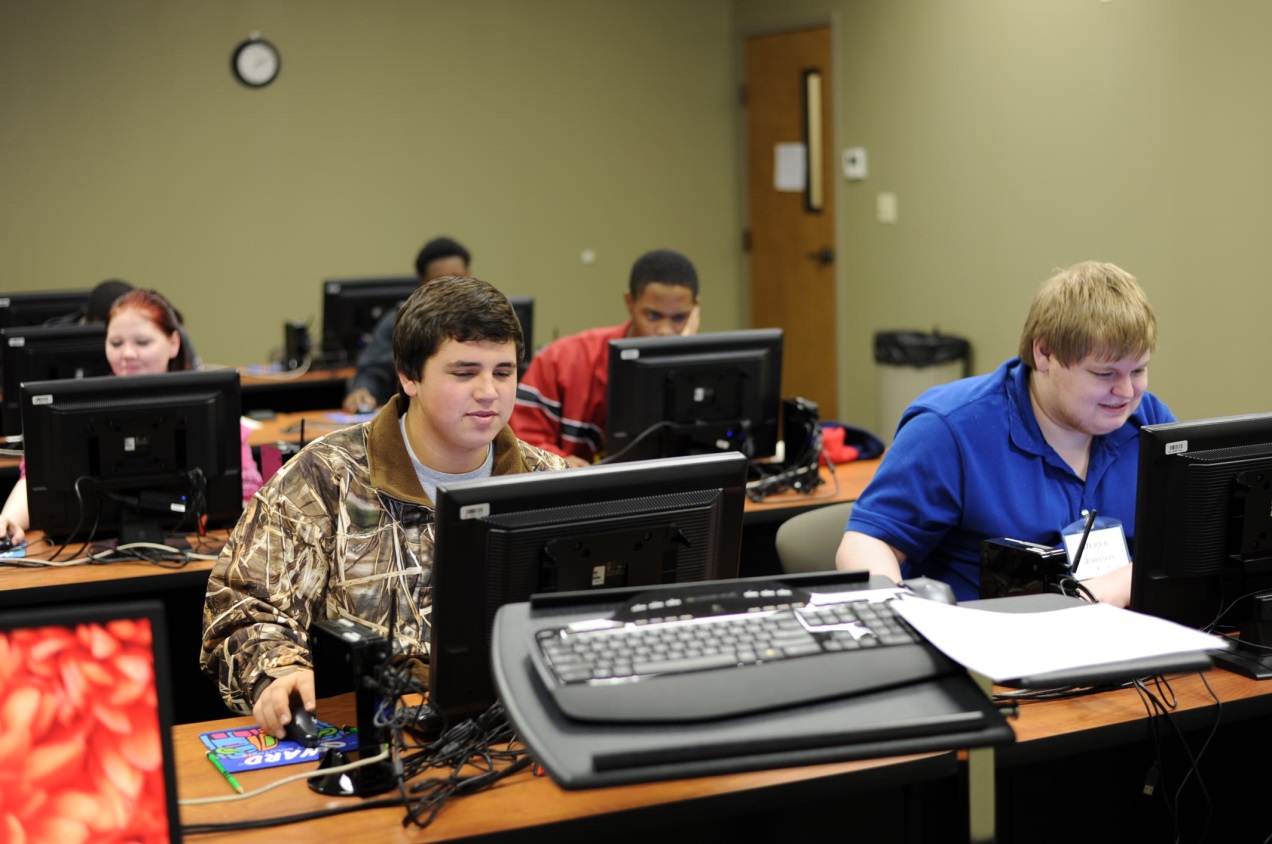 TMMMS AMT Program
Announced partnership for AMT program at ICC
December 2012
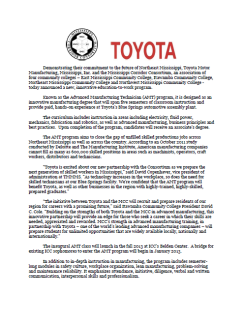 “Bridge group” of 10 sophomores in IM/ET started                                (4 hired FT – Jan14)
January 2013
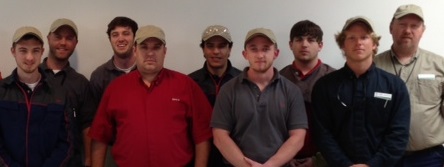 Inaugural AMT class started – 15 freshmen; 5 sophomores                (2 hired FT – Jan15)
August 2013
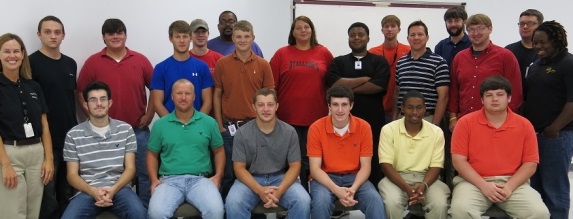 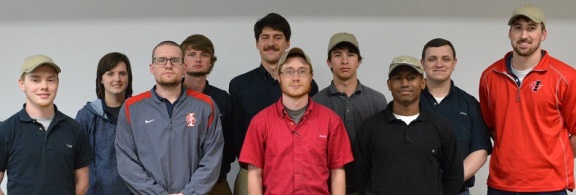 Cohort of 11 new freshmen started AMT program
August 2014
[Speaker Notes: December 2012 – Toyota Mississippi, along with Mississippi Corridor Consortium of 5 community colleges, announced partnership for Advanced Manufacturing Technician program. 
January 2013 – “Bridge group” of 10 sophomores in Industrial Maintenance/Electrical Technology started; 5 entered internship phase in Fall 2013 and 4 were hired by TMMMS in January 2014
August 2013 – Inaugural AMT class started at Itawamba Community College – 5 sophomores in Industrial Maintenance/Electrical Technology – “bridge group” and 15 freshmen
May 2014 – 5 “bridge group” students graduated; 2 entered internship phase at TMMMS – hired by TMMMS in January 2015
August 2014 – Cohort of 11 new freshmen started AMT program – 1st semester in production
May 2015 – 12 students graduate – 1st group to complete 2-year program at TMMMS – 8 transitioning into internship phase]
TMMMS AMT Program by the Numbers
Since 2013…
40 AMT Students (including 15 “bridge group”)
24 completed AMT program
6 hired full-time by Toyota Mississippi
7 start internship phase June 1st
10 entering 2nd year of AMT program

For the future…
12 AMT students scheduled to start Aug 10th
TMMMS AMT Program goes to DC
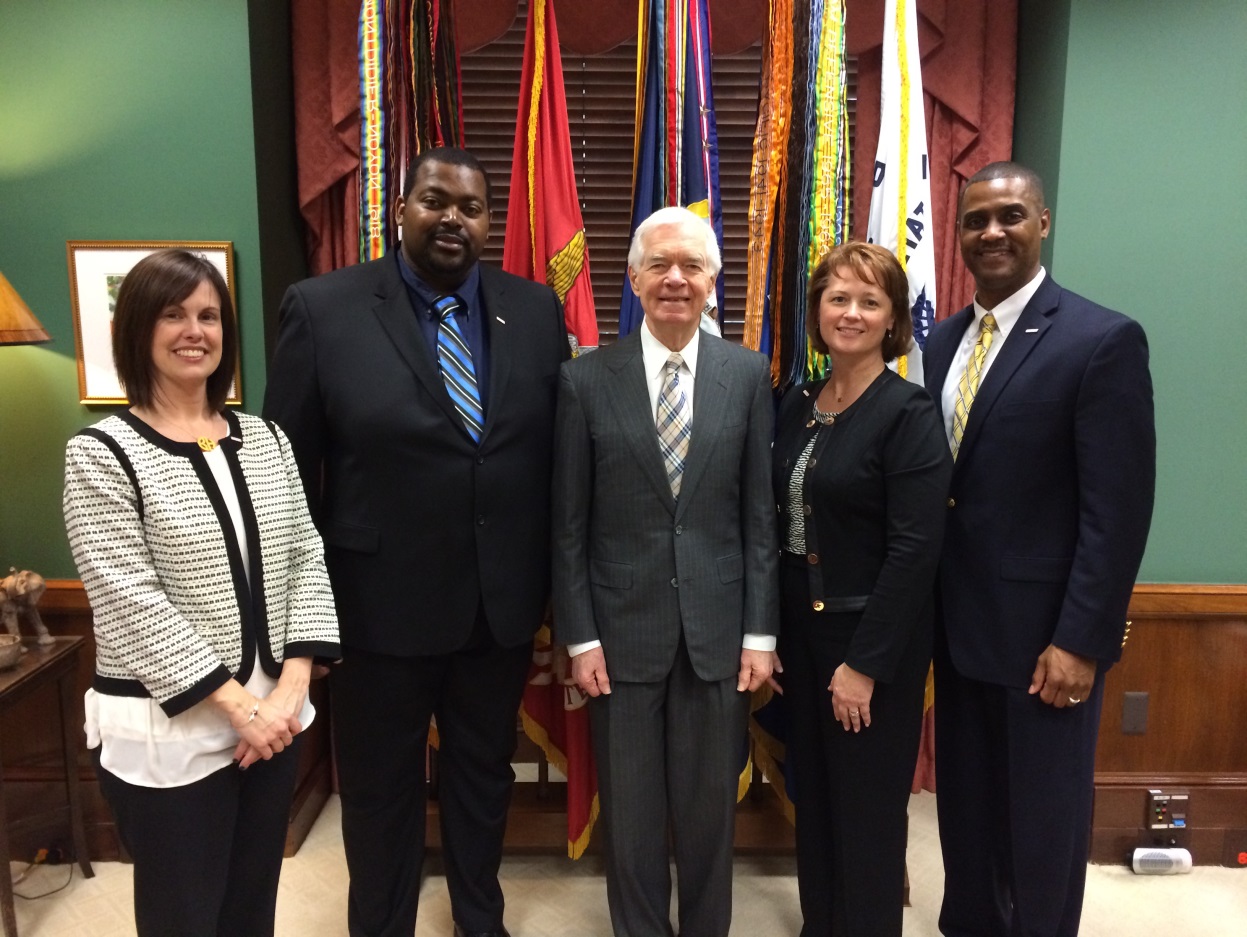 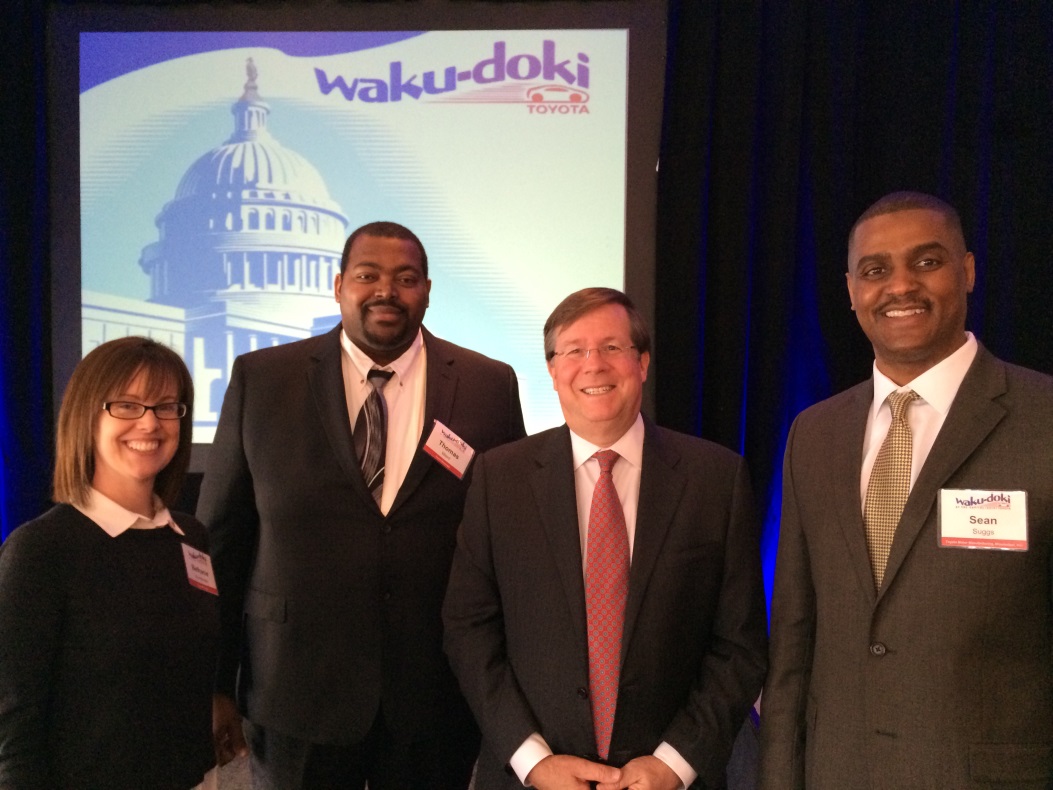 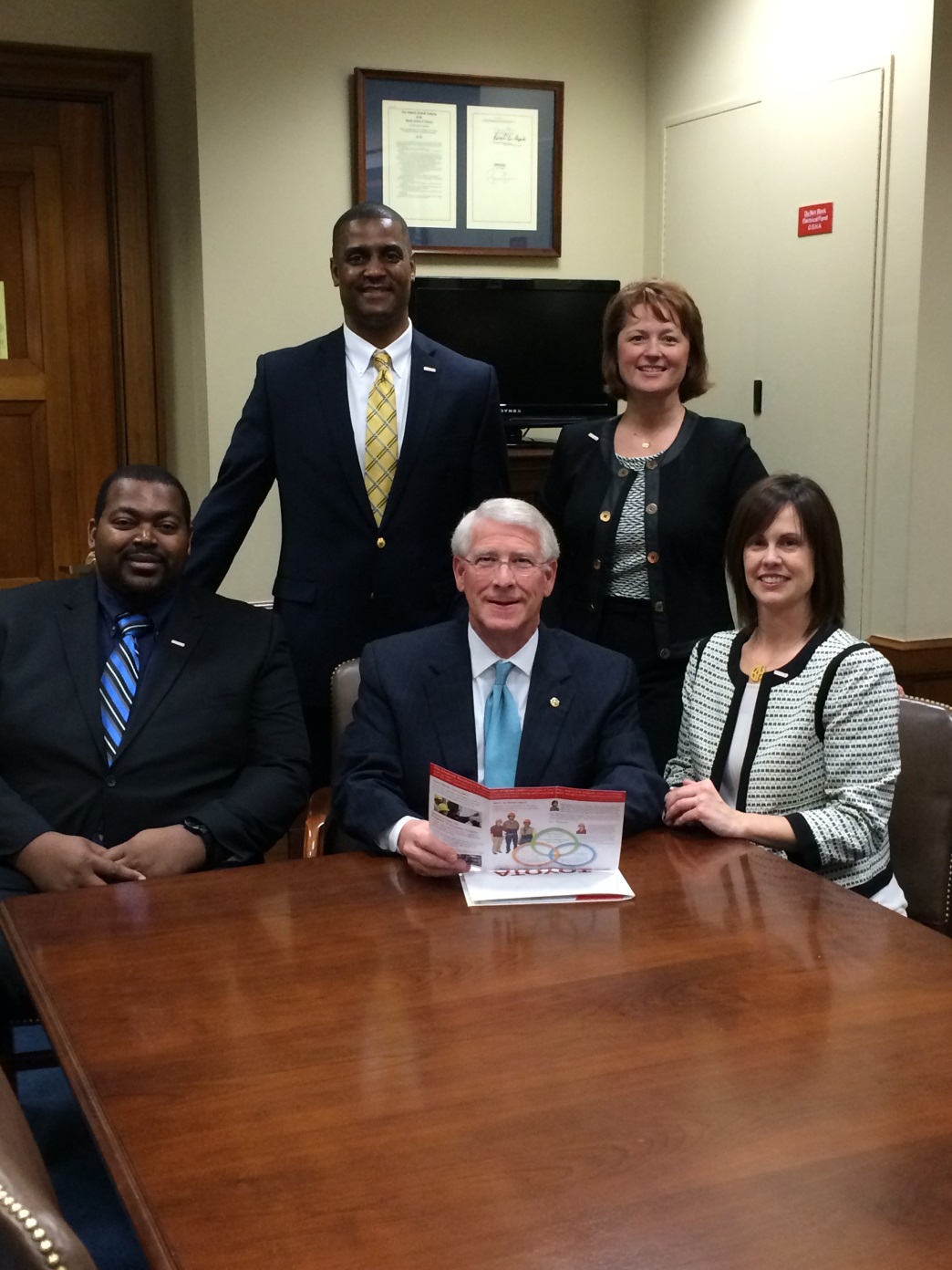 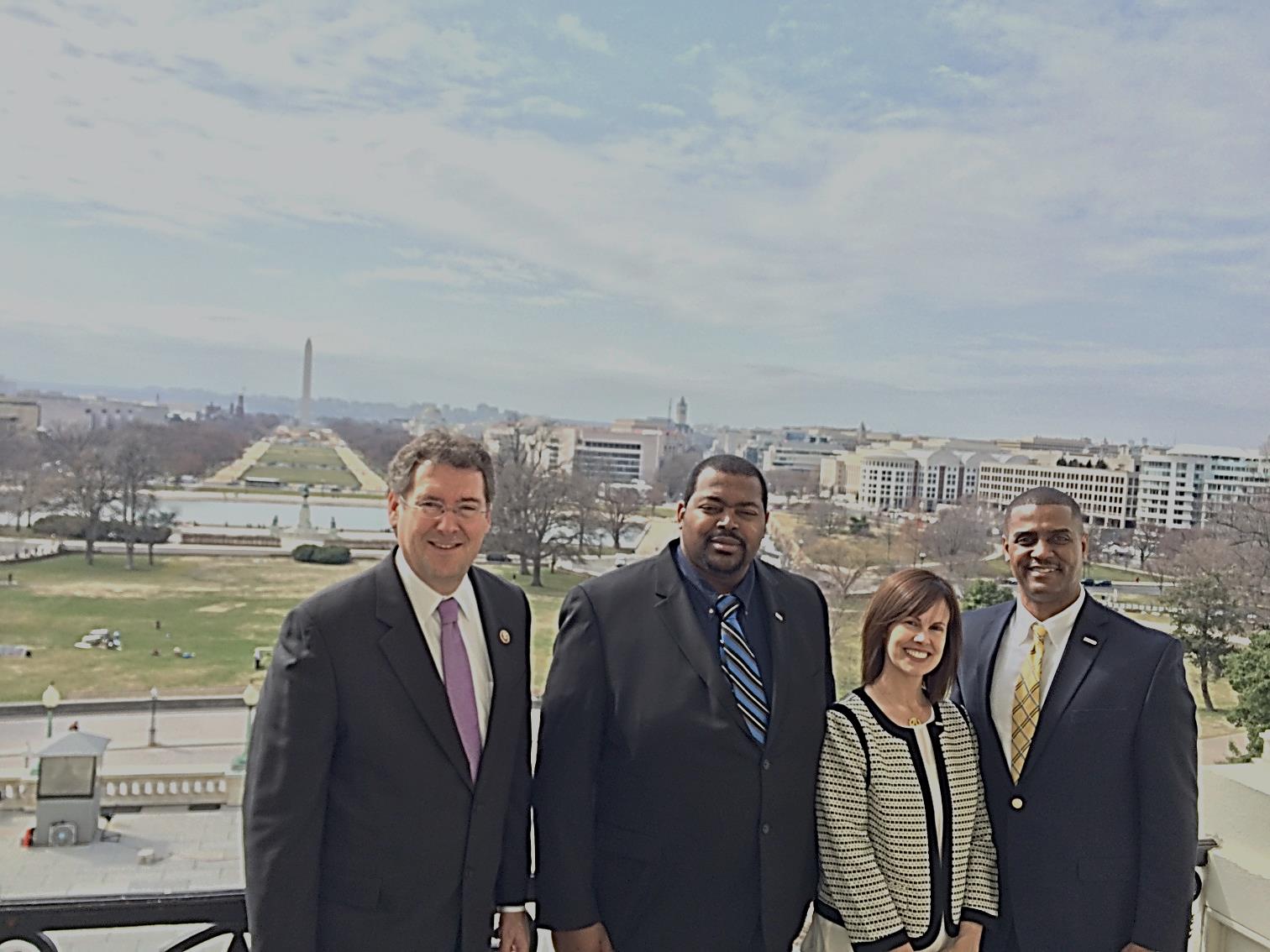 TMMMS AMT Program in the news
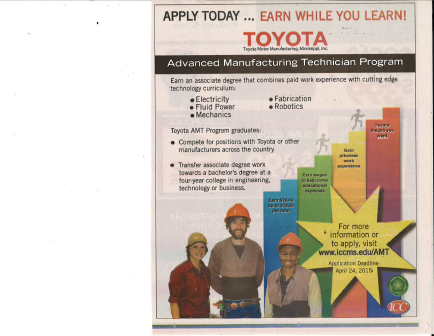 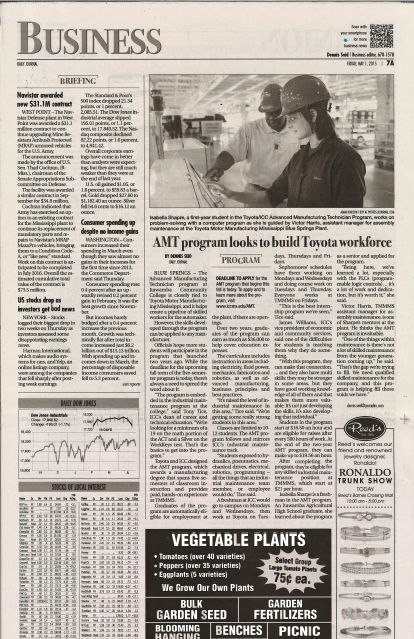 TMMMS AMT Student – Isabella
Educational path
Freedom to learn
How the AMT program has helped me
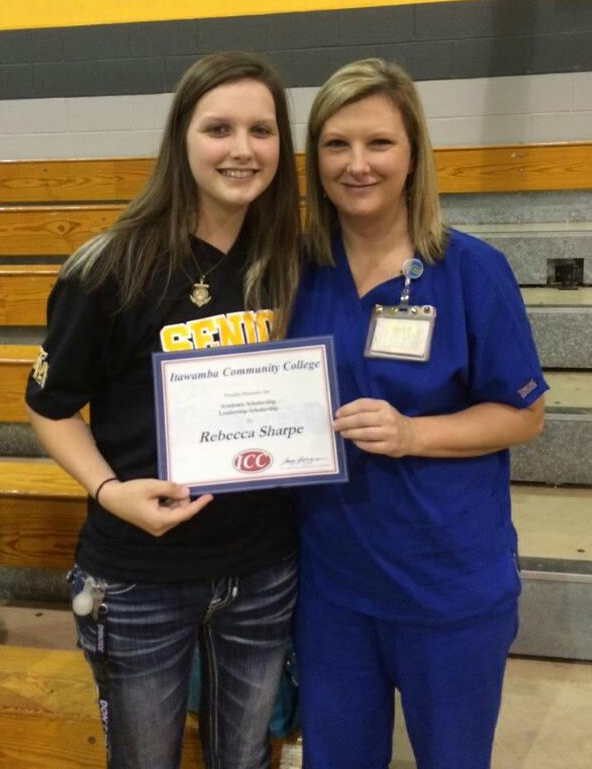 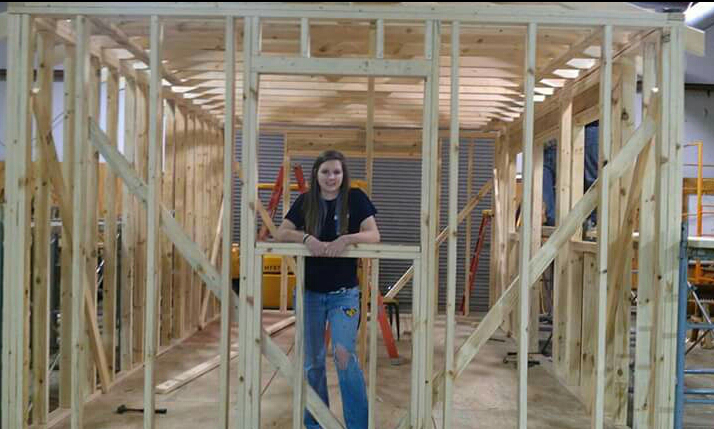 TMMMS AMT Student – Cody
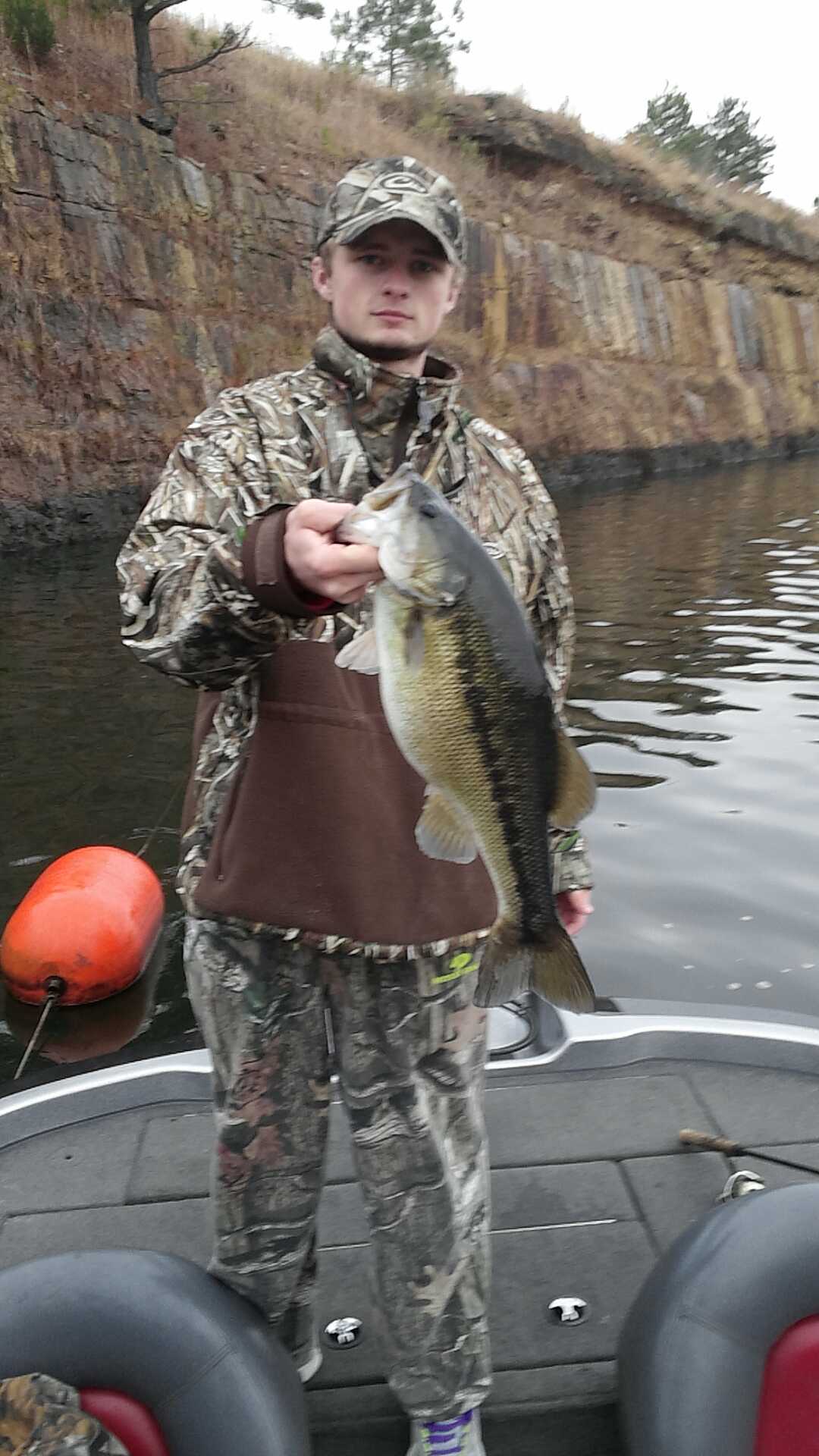 Educational path
Hands-on learning
How the AMT program has helped me
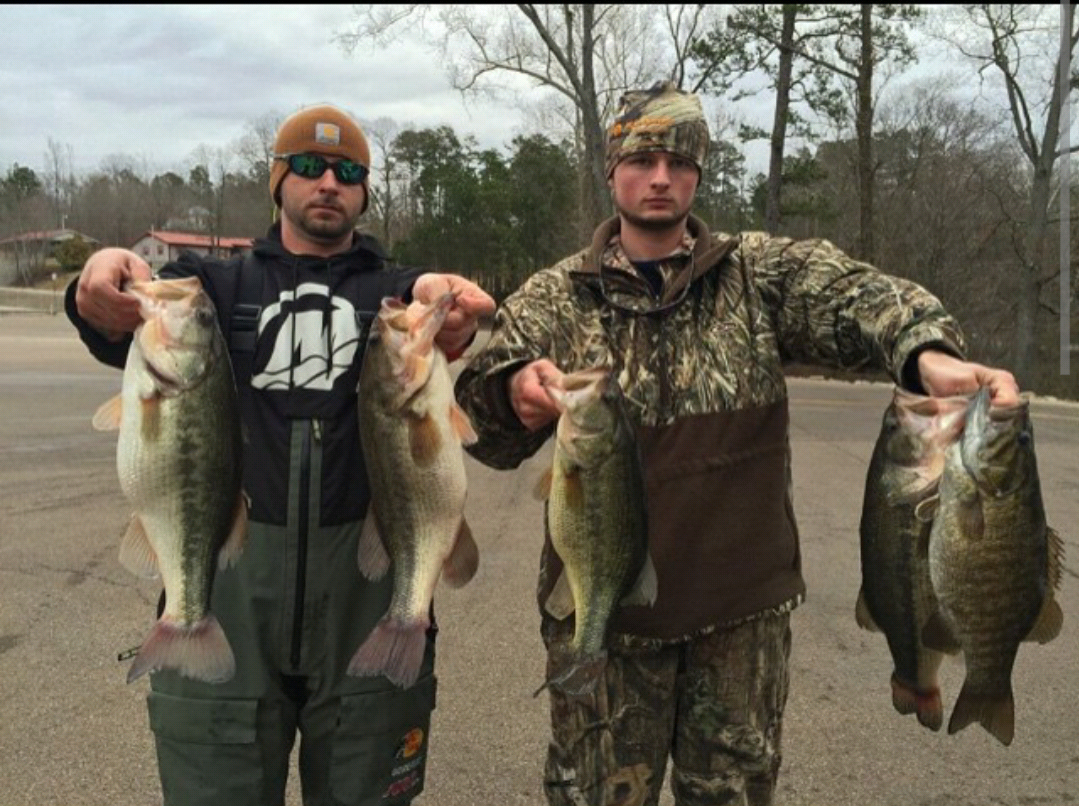 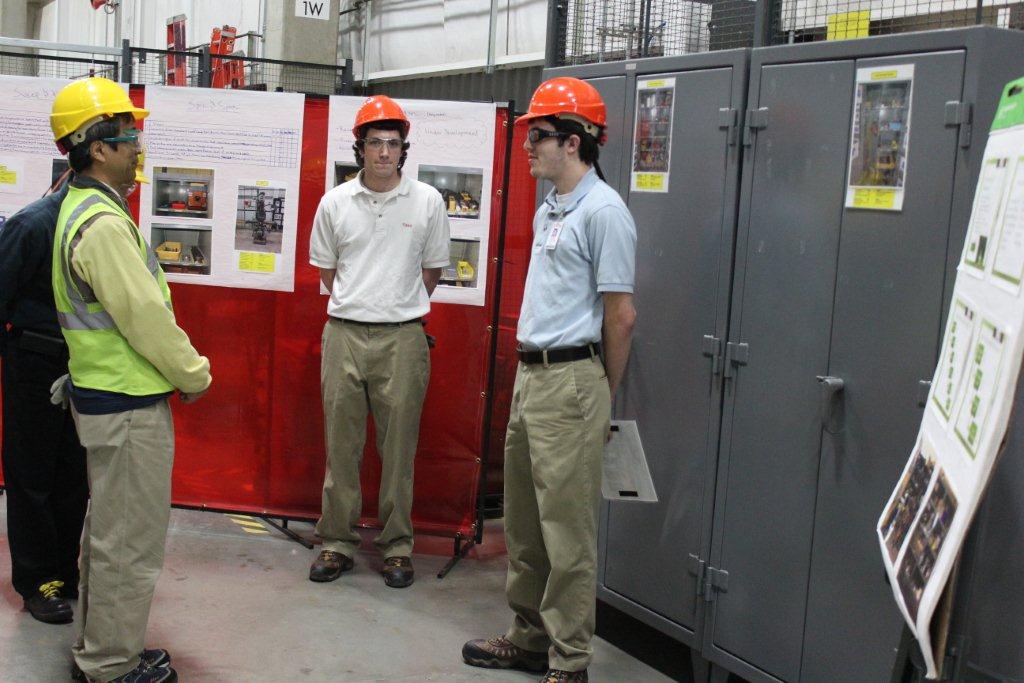 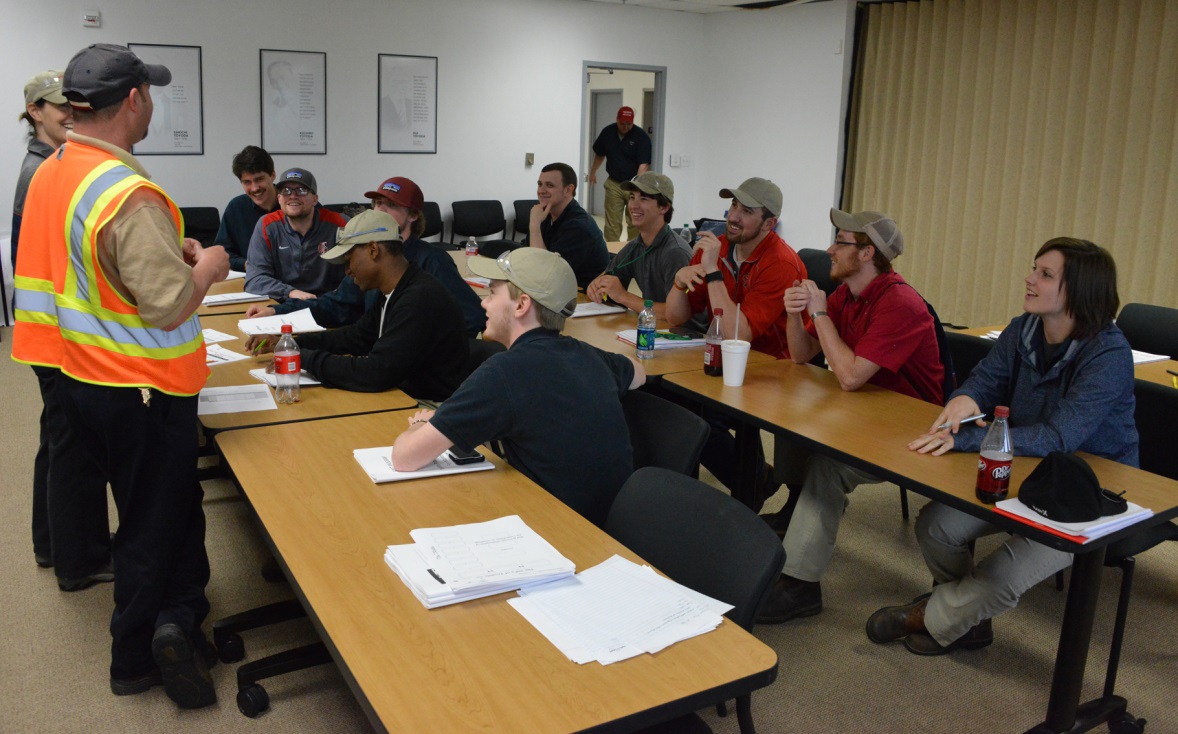 TMMMS AMT
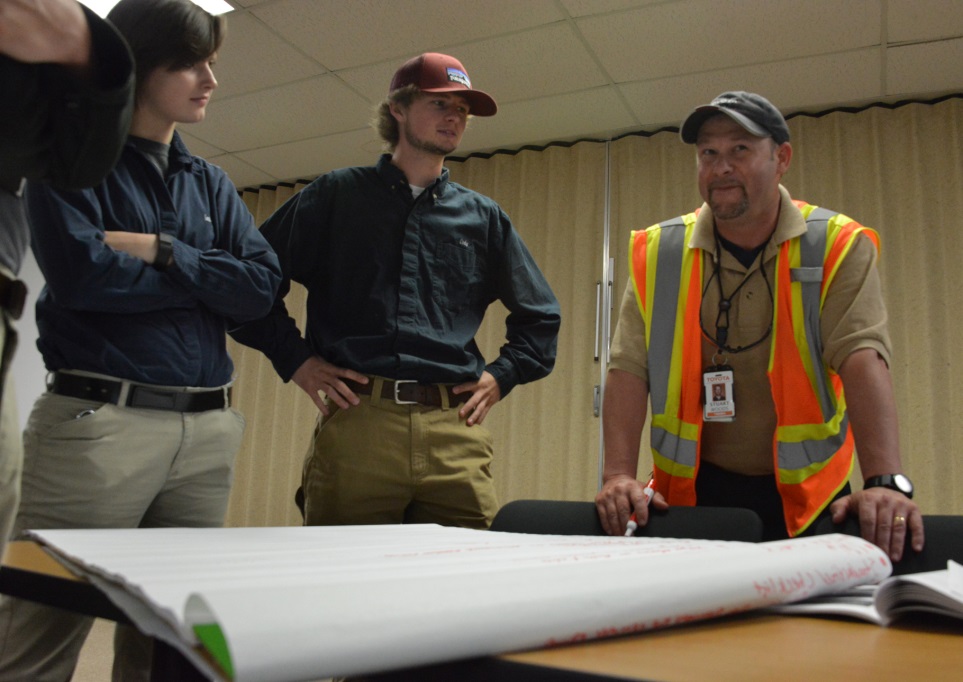 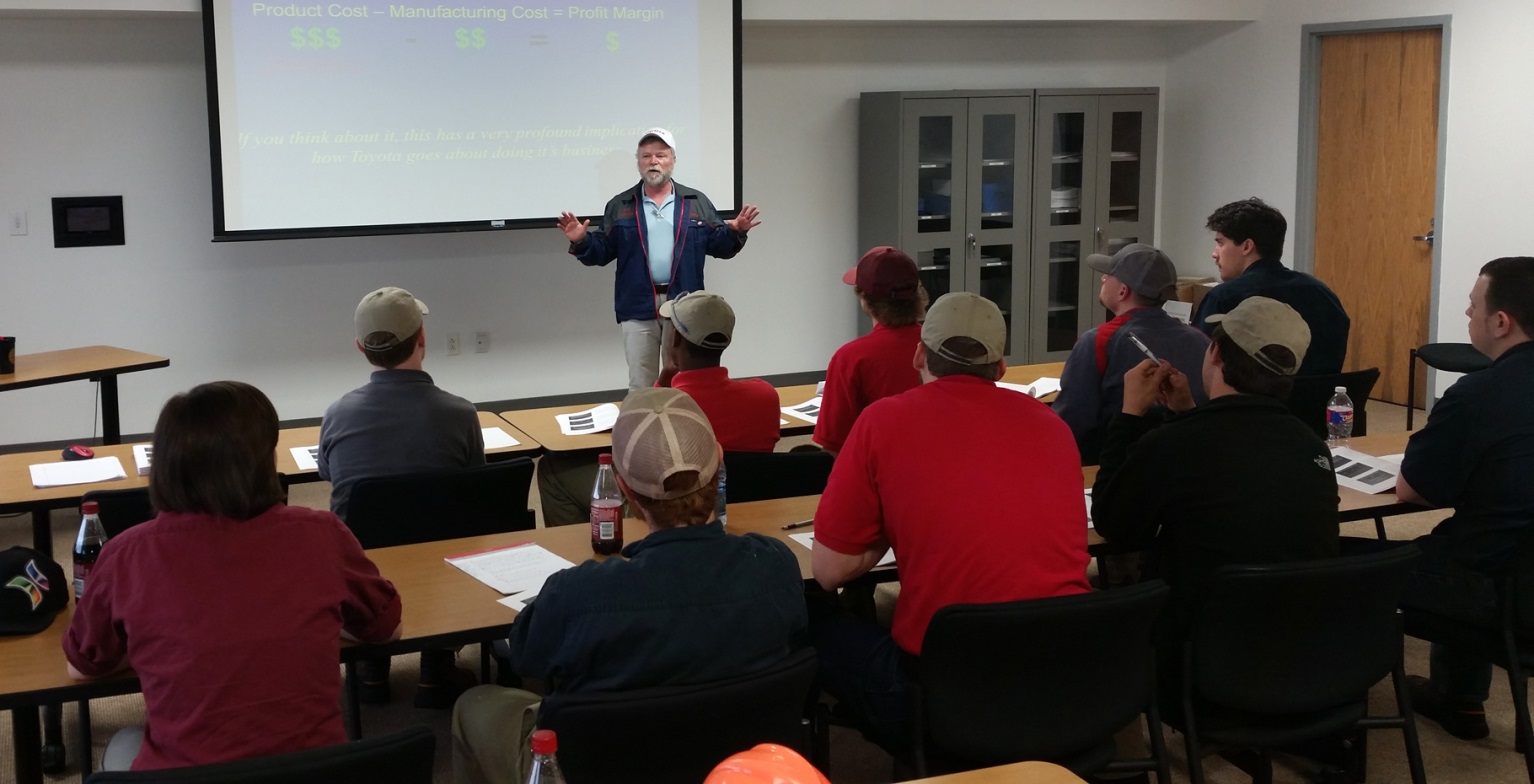